Google Classroom
CTE Conference
Feb. 2016
What is it?
Definition: 
Classroom is a free web-based platform that integrates your Google Apps for Education account with all your Google Apps services, including Google Docs, Gmail, and Google Calendar. 
Established & released publicly August 2014.
Do you have to have gmail?  NO
What does it Cost? FREE for schools using Google Apps for Education
How is it used?	Just a few of the many. . .
Communication tool in the classroom when not in person
Post announcements and share resources needed for class
Assignments turn in
Created by you or they can create their own
Incorporate other Google applications
Docs, Sheets, Slides, Forms
**Quizzes created (Google Forms) and graded with Flubaroo
** Student grade, answer key, and feedback emailed automatically
Let’s Get Interactive				…Here’s the plan
Create a New Class (as a TEACHER)
Tabs and usage
Setting up course-related resources for student access
Invite with Class Code to join or manually add students
Post an announcement or question
Post an assignment
Types of assignments and how to Turn in
To Create a New Class
www.classroom.google.com
 Create an account based on your role (teacher or student)
STUDENTS: Join Class
TEACHERS: Create Class
Take Tour
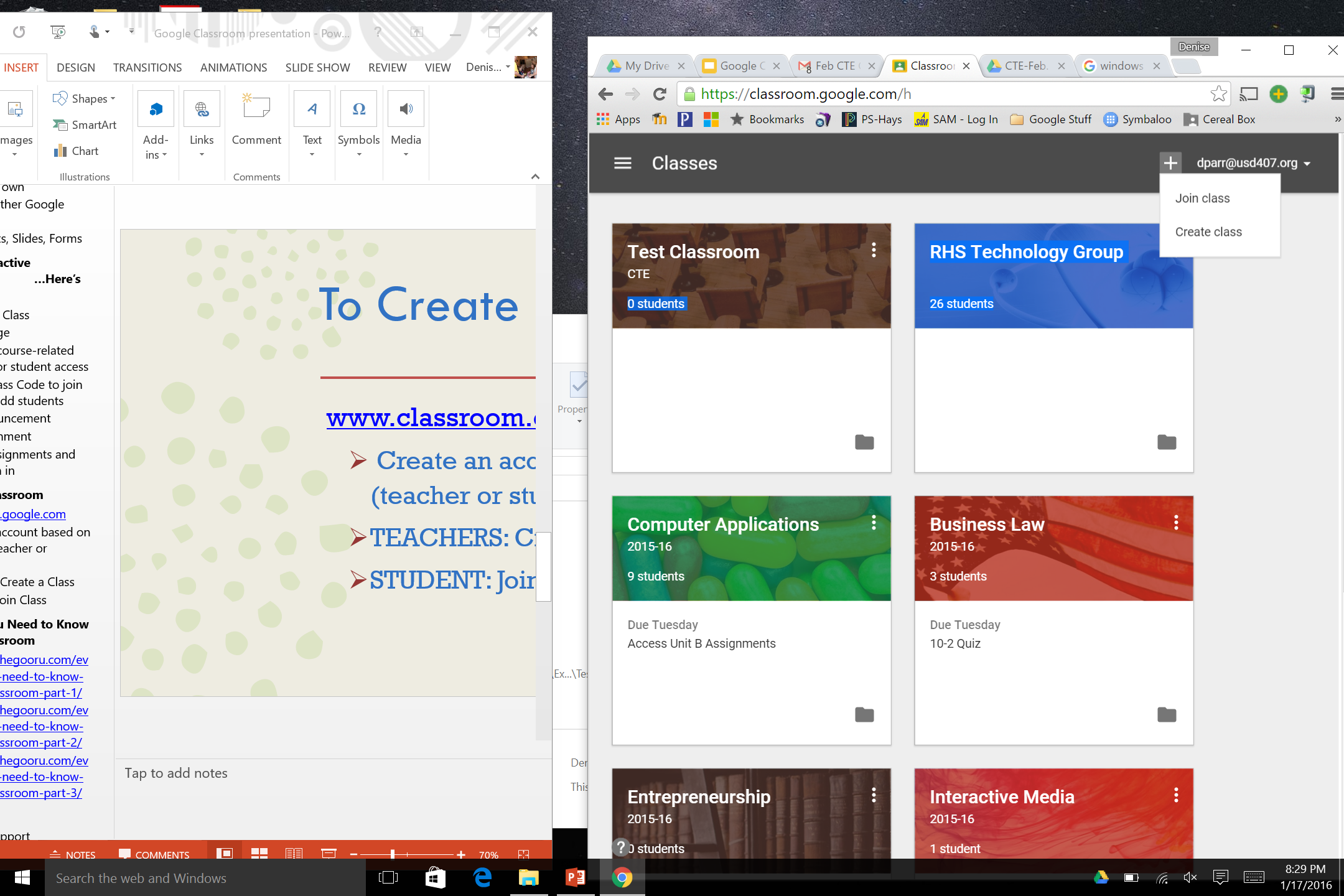 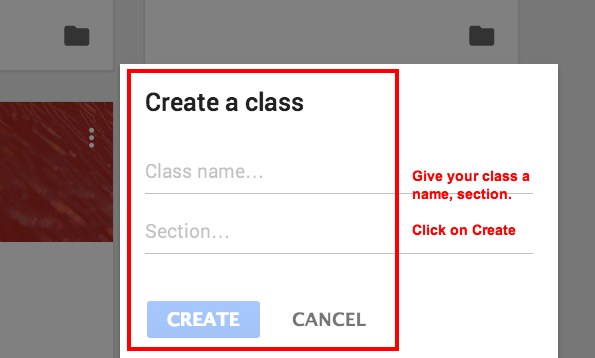 Tabs and Usage
Stream
Where you view all Posts (Announcements, assignments, questions)
Can Reuse Posts, edits, save for later, and move to top if needed.
Students
Adjust posting and comment permission settings
Invite and delete students from class
About
Additional course details
Post course materials and resources (syllabus, book site, etc.)
Adding Students
Manually added by teacher 
Class Code (posted or via email)
Code can be reset or disabled
Both the Teacher and the Student will have a class folder in their Google drive automatically created within a CLASSROOM folder.Don’t Delete or mess with it.
Students may use this path to find assignments.
Create Announcement or Question
Click         in lower right to choose what to create in your Stream
Announcement: 	Used to communicate notices or reminders to the class
Question:  Used to post a question to your class with a selected due date
Choose whether or not students can edit their answers as well as see and reply to each other's answers
After you post a question, you can also see the number of students who have and haven’t answered.
Both allow you to link to other sources and choose multiple class streams to post on.
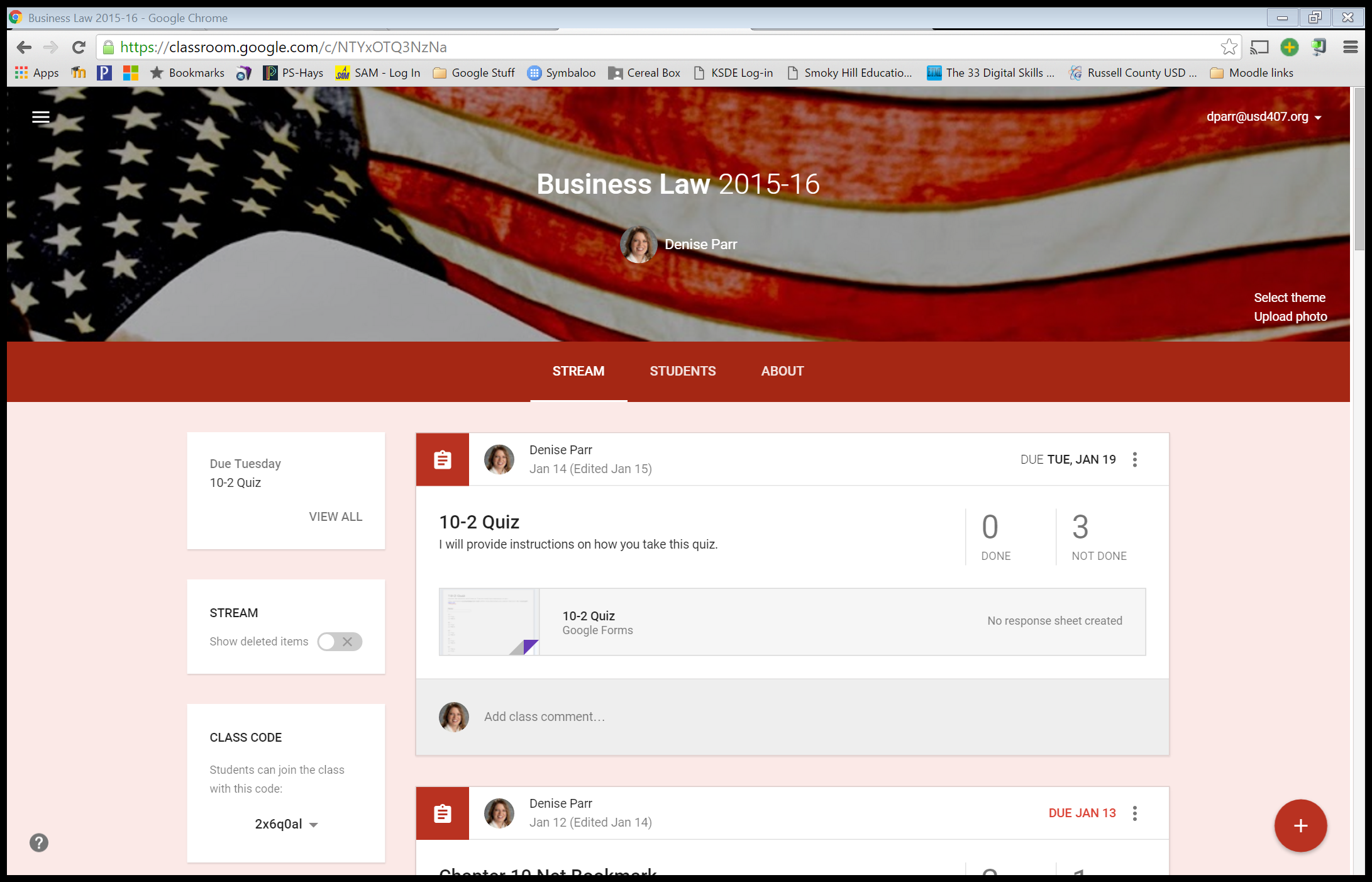 Create Assignment
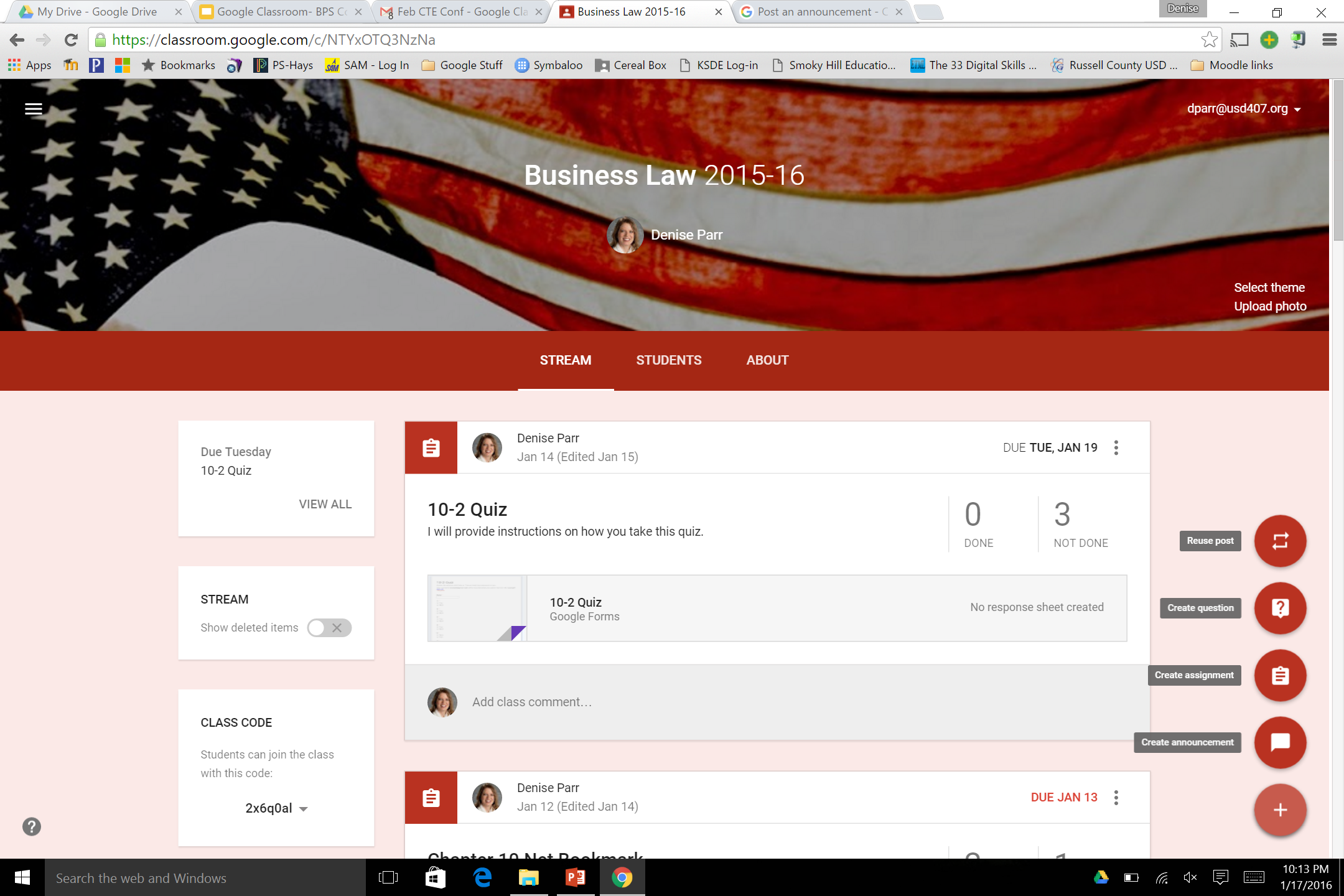 Looks similar to an Announcement
Set Due Date
Links to other sources
Files have 3 settings to choose from.
Students can ADD or CREATE their assignment type to turn in.
Assign option will put the post on student stream immediately or Save Draft to post later.
Teacher sees simultaneously who has marked DONE or hit TURN IN (Doc).
Google Classroom does not have a setting to post or schedule in the future.
“Everything you Need to Know in Google Classroom”
The Gooru.com
Part 1
Part 2
Part 3
There are lots of online resources and new functions being developed and released.
Resources
Classroom Support
https://support.google.com/edu/classroom/answer/6020279?hl=en
Classroom Help FAQs
https://support.google.com/edu/classroom/answer/6025224?hl=en
Everything Google
http://www.everythinggoogle.com/
Denise ParrRussell High Schooldparr@usd407.org
Thanks for attending!!